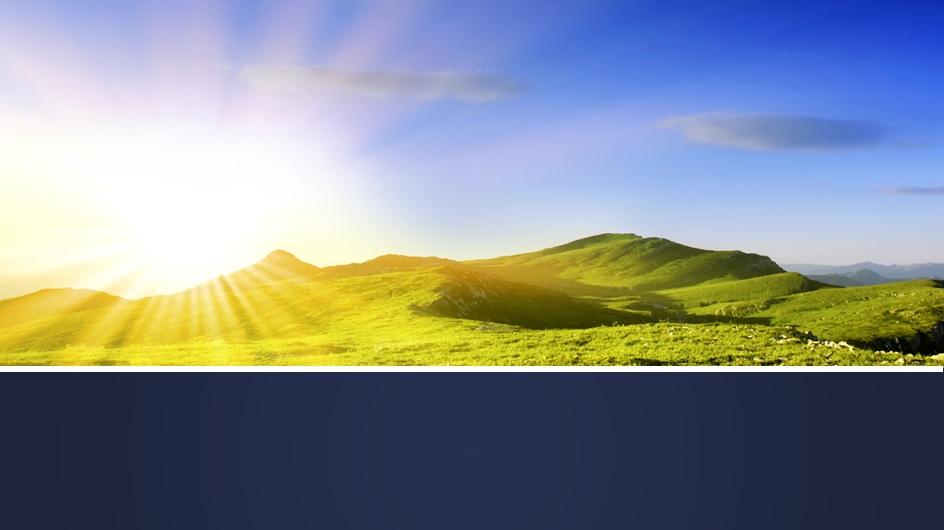 Υποκειμενικές επιρροές μέσω
Των 10 Σπερματικών Ομίλων
Του David E. Hopper
[Speaker Notes: Συνεχίζοντας με τις 10 Σπερματικούς Ομίλους, θα συζητήσουμε σήμερα για τον Σπερματικό Όμιλο 4 – Εκπαιδευτές στη Νέα Εποχή. Θα συζητήσουμε τα ακόλουθα θέματα που σχετίζονται με την εκπαίδευση και την προετοιμασία του ατόμου για τη ζωή:

Για τον ΝΟΕΚ ή άλλιως Παγκόσμιοι Εξυπηρετητές  και τις δραστηριότητές τους
Αναγκαιότητα της διδασκαλίας και της εφαρμογής ορθών ανθρώπινων σχέσεων
Καθήκοντα και Στόχοι των  Εκπαιδευτικών της Νέας Εποχής
Τα διαμορφωτικά χρόνια και η οικοδόμηση χαρακτήρων του παιδιού
Την Έννοια της Παγκόσμιας Μαθητείας
Εσωτερική Εκπαίδευση + Βασικές διδασκαλίες στα  Εσωτερικά Σχολεία]
Δραστηριότητες των Παγκόσμιων Εξυπηρετητών
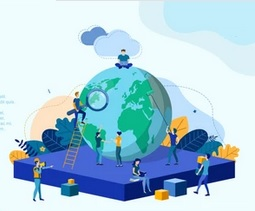 Δρουν ως Γέφυρα ανάμεσα στην Ιεραρχία 
και την Ανθρωπότητα
[Speaker Notes: Το ΝΟΕΚ (Παγκόσμιοι Εξυπηρετητές) και οι Δραστηριότητές τους

Ο ΝΟΕΚ  ή  Παγκόσμιοι Εξυπηρετητές είναι μια ομάδα που αγαπά την ανθρωπότητα και αποτελείται από άνδρες και γυναίκες καλής θέλησης, ζηλωτές, μαθητές και μυημένους. Εργάζονται σε όλους τους τομείς της ανθρώπινης δραστηριότητας και στους Σπερματικούς Ομίλους , σε όλους τους πολιτισμούς και συνδέονται υποκειμενικά βοηθώντας στην εκδήλωση του Σχεδίου. Στις αρχές του 20ου αιώνα, οι Διδάσκαλοι παρατήρησαν ότι υπήρχαν πολυάριθμες ομάδες και εργάτες που εργάζονταν παρέχοντα υπηρεσία. Στο Συνέδριο του 1925 η Ιεραρχία αποφάσισε, σε Ασραμικό επίπεδο, ότι οι πνευματικοί εργάτες θα έπρεπε να γίνουν μια συνεκτική ομάδα στην υλοποίηση του Σχεδίου.


Σε υποκειμενικό επίπεδο, εργάζονται στα παρασκήνια χωρίς αναγνώριση και επί του παρόντος ανέρχονται σε εκατομμύρια παγκοσμίως. Σε ένα κοσμικό πλαίσιο, είναι επίσης γνωστοί ως «Πολιτιστικοί Δημιουργοί».


Μια κύρια λειτουργία αυτής της ομάδας είναι να λειτουργεί ως γέφυρα μεταξύ της Ανθρωπότητας, της Ιεραρχίας και των Άσραμ. Ενώ το κάνουν αυτό, επικαλούνται σκεπτομορφές, ιδέες και εντυπώσεις και τις μετατρέπουν σε δημιουργικές λύσεις που βοηθούν στη λύτρωση και την ανύψωση της ανθρωπότητας. Με το να Φέρνουν άτομα και ομάδες μαζί, διευκολύνουν μια κίνηση προς τη συνεργασία, την καλή θέληση και την ενότητα.


Αυτή η ομάδα ονομάζεται τα χέρια και πόδια της Ιεραρχίας και «πνευματοποιούν τη ζωή της σκέψης» για καθεμία από τις 10 Σπερματικές Ομάδες και λειτουργούν ως συνθετικός παράγοντας για τη δημιουργία ορθών ανθρώπινων σχέσεων, ιδιαίτερα στα κατώτερα 18 υποπεδία.

Λειτουργούν ως ζωντανός σύνδεσμος, ή «πομποί ενέργειας» μεταξύ της Ιεραρχίας και της Ανθρωπότητας για να ανεβάσουν τη νοητική ζωή σε μια υψηλή λειτουργική ικανότητα για να επιτρέψουν σε ενέργειες, όπως οι Βουδικές, της  Ψυχής και της  Πνευματικής Τριάδας να ρέουν ανεμπόδιστα.
  
Προστατεύουν το πνεύμα της αλήθειας και  είναι εκείνοι που δημιουργούν εκείνες τις  των ψυχικές συνθήκες όπου ο νους του ανθρώπου θα μπορούσε να γίνει δεκτικός στο ολοένα αυξανόμενο ανώτερο  φως, δηλαδή μέσω της εντύπωσης.

Μέσα από τη δουλειά τους δημιουργούν τις προϋποθέσεις για να υλοποιούνται οι ορθές  ανθρώπινες σχέσεις μέσω ατόμων και ομάδων.

Αυτό θα είναι μέρος των ιδεών που θα συζητηθούν σύντομα για τους Μελλοντικούς Εκπαιδευτές.

Το Στάδιο του Προδρόμου


Υπενθυμίζουμε ότι το Στάδιο του Προδρόμου αναφέρεται στην αυξημένη δραστηριότητα στα εσωτερικά πεδία μεταξύ της Ιεραρχίας και των Παγκόσμιων Εξυπηρετητών για την πραγματοποίηση αλλαγών προς την υλοποίηση του Σχεδίου. Αυτή είναι μια περίοδος, βασικά από το 1925 που οι Παγκόσμιοι Εξυπηρετητές  προετοιμάζουν την Ανθρωπότητα για την Εξωτερίκευση της Ιεραρχίας και την Επανεμφάνιση του Χριστού.

Προτού μπορέσουν να χρησιμοποιηθούν αποτελεσματικά οι επερχόμενες δυνάμεις της Εποχής του Υδροχόου, η Ανθρωπότητα πρέπει να καταρρίψει ΟΛΑ τα εμπόδια της χωριστικότητας,της  απομόνωσης και προκατάληψης που κρατούν τους άντρες μακριά ο ένας από τον άλλο.

Μεταξύ των καθηκόντων τους είναι να εξουδετερώσουν εκείνες τις ιδεολογίες που επέβαλαν τη θέλησή τους στην ανθρωπότητα από διεκδικητικές κυβερνήσεις και εταιρείες και έκαναν την ανθρωπότητα να επικεντρωθεί σε μεγάλο βαθμό σε όλες τις πτυχές της μορφικής φύσης μέσω της παραπληροφόρησης.]
Η εφαρμογή των Ορθών Ανθρώπινων σχέσεων
Implementing Right Human Relations
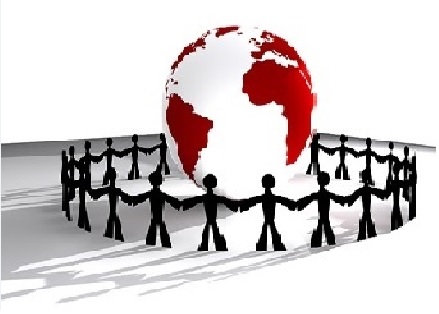 [Speaker Notes: Εφαρμόζοντας Ορθές Ανθρώπινες Σχέσεις

Τι είναι οι Ορθές  Ανθρώπινες Σχέσεις;: Από την  Εξωτερίκευση τηε Ιεραρηίας , ο Θιβετιανός λέει:

Οι «ορθές ανθρώπινες σχέσεις» δεν είναι απλώς καλή θέληση… είναι προϊόν ή αποτέλεσμα καλής θέλησης και υποκινητής εποικοδομητικών αλλαγών μεταξύ ατόμων, κοινοτήτων και εθνών».

Στην ουσία, οι Ορθές  Ανθρώπινες Σχέσεις είναι:

Το αποτέλεσμα της ασκούμενης αγάπης και αποδοχής μεταξύ ομάδων ανθρώπων και εθνών.
Οι ορθές  ανθρώπινες σχέσεις είναι η παρόρμηση από τη Σαμπάλα/Ιεραρχία να επηρεάσουν την Ανθρωπότητα. Πρόθεσή τους είναι να διεγείρουν τη θέληση του ανθρώπου, ώστε να ασκεί με νοημοσύνη  και σοφά την αγάπη και να θέλει ο συνάνθρωπός του να συνεργάζεται, αντί να είναι χωριστικός.


Η Εξάσκηση των Ορθών Ανθρώπινων σχέσεων είναι ουσιαστικά Αγάπη σε Δράση

Για το άτομο που ασκεί τις ορθές  ανθρώπινες σχέσεις, η Αλίκη Μπέιλι έγραψε στο «Φως της Ψυχής»:

«Η αβλάβεια  και η αλήθεια για όλα τα όντα είναι ενέργειες που αν τις εξασκούνταν, ο μαθητής θα ήταν «τέλειος» στη σχέση του με τους άλλους ανθρώπους και για να επιτρέψει ορθές  ανθρώπινες σχέσεις στο φυσικό και αστρικό πεδίο».

Μπορούμε επίσης να το επεκτείνουμε όλο αυτό λέγοντας ότι, εάν το άτομο, η Ομάδα ή το έθνος ασκεί συνεργασία, καλή θέληση και περιεκτικότητα, θα ήταν «τέλειοι» στη σχέση τους με άλλους ανθρώπους ή έθνη.

Προς το παρόν, πιστεύουμε ότι όλα τα άτομα, Πολιτικοί, Επιστήμονες, Επαγγελματίες της Ιατρικής και Εκπαιδευτικοί ασκούν:

Αβλάβεια: Αυτό περιλαμβάνει τις φυσικές πράξεις του ανθρώπου καθώς σχετίζονται με την έκφραση της δύναμης ή την ενέργεια που παράγει μέσω των δραστηριοτήτων του στο φυσικό πεδίο, ειδικά προς τους άλλους. Αυτό σημαίνει ότι μαθαίνει να δαμάζει την κατώτερη Βούληση.

Οι ηγέτες θα πρέπει επίσης να εξασκούν την Αλήθεια: Αυτό σχετίζεται άμεσα με τη ορθή χρήση του λόγου, τη μετάδοση της αλήθειας και τη διαφάνεια σε όλα αυτά που εκφράζει μέσω της φωνής και των μέσων ενημέρωσης. Αυτό αναφέρεται στον Σπερματικό Όμιλο 2, τους Εκπαιδευμένους Παρατηρητές και στον Σπερματικό Όμιλο 5 – Πολιτικοί Διοργανωτές. Θα μιλήσω για αυτό στους επόμενους μήνες.
Όταν ο Παγκόσμιος Εξυπηρετητής ασπάζεται αυτές τις εντολές, γίνεται ο φροντιστής της δικής του εξέλιξης και έτσι επηρεάζει το περιβάλλον του.

Ο Παγκόσμιος Εξυπηρετητής χρησιμοποιεί τη Θέληση ως εστιασμένη ενέργεια ως δύναμη για το καλό, για την εκπλήρωση του ομαδικού σκοπού στον κόσμο. Η επιρροή τους προκαλεί εκλέπτυνση στον ψυχισμό της κοινωνίας, προκαλώντας έτσι την κατώτερη ουσία της σύγκρουσης και του διαχωρισμού να βγει στην επιφάνεια και να εξαγνιστεί.

Σημειώνουμε ότι όλα τα Κινήματα στην ιστορία προέκυψαν ως σκεπτομορφή και αντικειμενοποιήθηκαν σε έκφραση του εξωτερικού κόσμου ως ασκούμενες Ορθές ανθρώπινες σχέσεις.

Κινήματα όπως Οι ζωές των μαύρων έχουν σημασία, το κίνημα και  εγώ, και το κίνημα Εξουδετέρωσης της βία κατά των Γυναικών και των Παιδιών, κινήματα Προστασίας του περιβάλλοντος μέσω δράσης και νομοθεσίας
Επίσης, θα μπορούσε οποιοσδήποτε να ζητά διαφάνεια και «να λέγεται η αλήθεια», όπως ζητείται από τους Ελεγκτές Γεγονότων στα ΜΜΕ…… όλοι ανταποκρίνονται σε ανώτερες υποκειμενικές ιδέες ή έννοιες που περιμένουν να εξωτερικευτούν.]
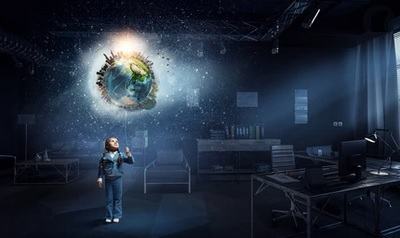 Σπερματικός Όμιλος 4 – Οι Εκπαιδευτές της Νέας Εποχής
[Speaker Notes: Σπερματικός Όμιλος 4 – Οι Εκπαιδευτές της Νέας Εποχής

Οι Μελλοντικοί Εκπαιδευτές θα διδάξουν πώς να γίνετε πομπός για τις δύο όψεις της θείας ενέργειας, δηλαδή τη γνώση και τη σοφία που έχει να μας προσφέρει ο πολιτισμός.

Ο αρχικός τους στόχος θα είναι να προετοιμάσουν τους ανθρώπους για εσωτερική εκπαίδευση, αναπτύσσοντας υψηλότερες αξίες, όπως η συνεργασία, η καλή θέληση και η εξουδετέρωση κάθε μορφής διαχωρισμού.

Επιπλέον, οι στόχοι των Εκπαιδευτικών θα είναι να διδάξουν την ειρήνη και να γεφυρώσουν το χάσμα μεταξύ του κατώτερου νου και της Ψυχής. Αυτό θα είχε ως αποτέλεσμα η εκπαίδευση να προσανατολιστεί προς τη νοοτροπία και τη σκέψη της ειρήνης σε όλα τα μέρη της ζωής, π.χ. Στην  κοινωνία, στα Μέσα Μαζικής Ενημέρωσης, στην Οικονομική, Πολιτιστική και Πολιτική σφαίρα.
Περαιτέρω διδασκαλίες, θα ήταν για τους Εκπαιδευτές να συνεργαστούν με τους Πολιτικούς Διοργανωτές του Σπερματικού Ομίλου 5  για  να αντιμετωπίσουν τις βαθύτερες αιτίες της φτώχειας, της πείνας, του διαχωρισμού και του μίσους.

Η εσωτερική εκπαίδευση θα εκπαιδεύσει τον μαθητή να γνωρίζει ότι είναι η Ψυχή που είναι η κινητήρια επιρροή πίσω από όλα τα γεγονότα και πώς θα πρέπει να ενσωματωθεί μαζί της.

Τότε το μυαλό θα αρχίσει να λειτουργεί ως γέφυρα ή  ένα κανάλι ενεργειακής επικοινωνίας, μεταξύ του Σχεδίου όπως υπάρχει στη συνειδητή πρόθεση της Ιεραρχίας και των παγκόσμιων υποθέσεων καθώς πρέπει να αλλάξουν και να προσαρμοστούν στον πλανητικό σκοπό που έχει «ως  λύση» η Ιεραρχία. Έτσι, ο μαθητής συνεργάζεται στο έργο της καθιέρωσης «της σκεπτομορφής  της λύσης» και επίσης εκπαιδεύει τον εαυτό του για ενεργό υπηρεσία στις ανθρώπινες υποθέσεις.

Ένας ανώτερος στόχος του Εκπαιδευτή θα είναι να οικοδομήσει την Ανταχκαράνα για τη σύνδεση του ανώτερου νου με την προσωπικότητα και με την Ψυχή σε ένα λειτουργικό και ολοκληρωμένο σύνολο.
Αυτό θα βοηθήσει στη δημιουργία μιας ομαδικής Ανταχκαράνας  μεταξύ του νοητικού πεδίου του ανθρώπου και της Ιεραρχίας.
 
Η Εκπαίδευση στη Νέα Εποχή θα λειτουργήσει σύμφωνα με τις γραμμές της κουλτούρας και θα δομεί χαρακτήρες και το νόημα των ορθών ανθρώπινων σχέσεων από τη γέννηση. Το άτομο θα εξασκηθεί στην αυτοπειθαρχία και θα μάθει για τη σωστή εφαρμογή της ενέργειας και της προσωπικής Θέλησης ως δύναμης.

Ο μαθητής θα μάθει πώς να αντιμετωπίζει κατάλληλα καταστάσεις και θα μάθει να μετουσιώνει τις ενέργειες του φόβου, του θυμού και της εγωιστικής συμπεριφοράς.

Εκτός από την ακαδημαϊκή και πνευματική κατάρτιση, η εκπαίδευση πρέπει να προετοιμάσει τη νεολαία να υπερβεί οτιδήποτε προκαλεί διαχωρισμό μεταξύ των ανθρώπων.]
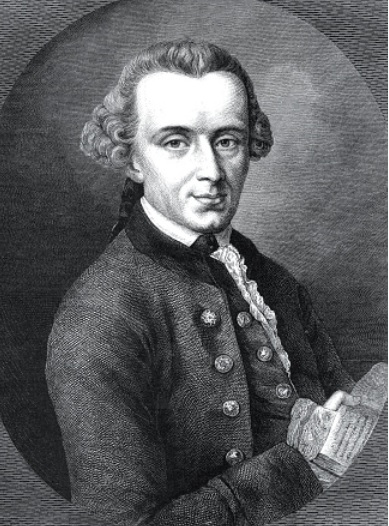 Εμανουέλ Καντ Παράθεση σχετικά με «...μεταφερτέ τη γνώση στο αναγνωστικό κοινό»
Immanuel Kant Quote on “...carry knowledge to reading public”
[Speaker Notes: Το 1784 ο Immanuel Kant (φιλόσοφος του Διαφωτισμού του 18ου αιώνα) έγραψε:

«Η δημόσια χρήση της λογικής πρέπει ανά πάσα στιγμή να είναι ελεύθερη». Αυτό δεν ήταν απλώς θέμα ελευθερίας του λόγου ή του δικαιώματος να πει ό,τι μπορεί να σκεφτεί κανείς ανά πάσα στιγμή. Αφορούσε, μάλλον, την υποχρέωση του λόγιου ανθρώπου να μεταφέρει τη γνώση στο αναγνωστικό κοινό, να εμπνεύσει τον συνάνθρωπό του να παραγματώσει τις δικές του πνευματικές ικανότητες.

Σύμφωνα με τον Καντ, η ελεύθερη και δημόσια άσκηση της λογικής από μόνη της μπορεί να προσφέρει Φώτιση στην ανθρωπότητα.

Αυτό υποδηλώνει ότι είναι ευθύνη των ηγετών μας και των μέσων ενημέρωσης να προωθήσουν αυτή τη νοοτροπία.]
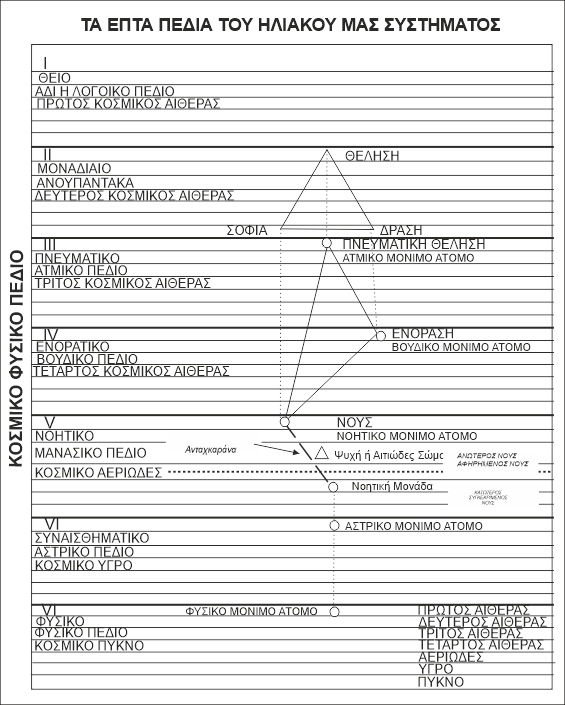 [Speaker Notes: Περιγράφω συνοπτικά:

Καταλαβαίνουμε ότι η πλειονότητα της Ανθρωπότητας κατοικεί στα κατώτερα  18 υποπεδία, δηλαδή στο πεδίο της σκέψης (Κατώτερο Νοητικό) και του συναισθήματος (Αστρικό) ...και σε μεγάλο βαθμό δεν γνωρίζει πώς η Ψυχή μπορεί να καθοδηγεί την ανθρώπινη δραστηριότητα.

Ένας κύριος στόχος που πρέπει να επιτύχουν οι μελλοντικοί εκπαιδευτικοί είναι να βοηθήσουν να φέρουν τους ανθρώπους συνειδητά, ιδιαίτερα τη νεολαία μας στο μονοπάτι της Εξέλιξης, και να δημιουργήσουν μια γέφυρα ή Ανταχκαράνα  που θα επιτρέψει στο κατώτερο νου να συνδεθεί και να φτάσει στην Πνευματική Τριάδα….

Αυτό θα επιτρέψει στο άτομο να επικοινωνήσει απευθείας με την Ψυχή και να μάθει να επικαλείται το Βουδικό πεδίο

Κατασκευάστε την Antahkarana για να δημιουργήσετε μια γέφυρα μεταξύ των κατώτερων 18 υποπεδίων όπου κατοικεί η προσωπικότητα του καθημερινού ανθρώπου. Αυτή η γέφυρα θα συνδέσει τον κατώτερο συγκεκριμένο νου, μέσω του Αφηρημένου νου με το Μάνας και με τα ανώτερα πεδία  όπου βρίσκεται η Πνευματική Τριάδα – η Ανώτερη έκφραση του Εαυτού.

Αυτό θα κάνει το νου  και το αστρικό σώμα να ανταποκρίνεται στις ενέργειες της αγάπης-σοφίας και της καθαρής λογικής. Αυτή είναι η Επιστήμη της Λύτρωσης....δηλ. αντικαθιστούμε την  κατώτερη αστρική ύλη με ανώτερη βουδική ουσία.

Εδώ, ο Βούδι  αντικαθιστά τις κατώτερες αστρικές τάσεις, όπως την αντιδραστικότητα με το να ανταποκρίνεται διανοητικά. Το Βούδι επιτρέπει επίσης τη σωστή χτίσιμο  χαρακτήρων….. Θα μιλήσω για αυτό σύντομα.]
Τα Καθήκοντα Μελλοντικών Εκπαιδευτικών
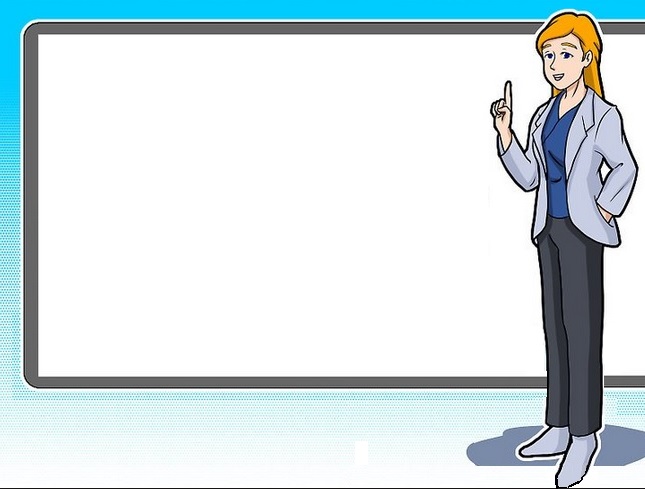 Να αντισταθμίζει τα χάσματα σε ένα ανομοιόμορφα ανεπτυγμένο νοητικό πεδίο
[Speaker Notes: Τα Καθήκοντα Μελλοντικών Εκπαιδευτικών

Στην παρούσα μορφή, το έργο του 4ου Σπερματικού Ομίλου αφορά την εκπαίδευση των μαζών, ανεξαρτήτως χώρας και χρησιμεύει στην εκπαίδευση του ατόμου ώστε να λειτουργεί μέσα σε μια ανταγωνιστική και υλιστική κουλτούρα.
Ο Θιβετιανός υποδεικνύει ότι το έργο των Εκπαιδευτικών είναι «κατά μήκος των γραμμών της κουλτούρας» (Μαθητεία στην Νέα Εποχή Ι) και λέει ότι η εκπαίδευση των μεσαίων στρωμάτων είναι σημαντική ώστε  να μπορούν να γίνουν διαμορφωτές της κοινής γνώμης, δηλαδή να λειτουργούν στο νοητικό πεδίο για να λαμβάνουν πιο ενημερωμένες αποφάσεις .

Για το άμεσο έργο των Εκπαιδευτικών στη Νέα Εποχή, στην Εξωτερίκευση της Ιεραρχίας ο Τ.Κ. λέει:

«… υπάρχει ένας τεράστιος αριθμός ανθρώπων που… οδυνηρά και με απείρως αργές διαδικασίες εξελίσσονται από τη ζωώδη ενστικτώδη φύση σε αυτή των ανθρώπων, με αφύπνιση συνείδησης, και με παρόρμηση για βελτίωση οι οποίοι μπορούν να ανταποκριθούν σε απλές εκπαιδευτικές διαδικασίες, όταν είναι διαθέσιμες. Είναι το προϊόν των αργά κινούμενων επιρροών της ζωής και της ίδιας της ύλης».

Με αυτόν τον τρόπο, το ένστικτο μπορεί να αναμειχθεί ή να επιλυθεί στην ανώτερη έκφρασή του—τη διάνοια…..οδηγώντας στη Ενόραση. Αυτό θα βοηθούσε στην αντιστάθμιση του προβλήματος της οικονομικής ανισότητας όπου οι μη προνομιούχοι δεν έχουν πρόσβαση στην τριτοβάθμια εκπαίδευση λόγω οικονομικών συνθηκών.

Με ένα ανομοιόμορφα αναπτυγμένο νοητικό πεδίο, έχει δημιουργηθεί μια διάσπαση σε όλους τους πολιτισμούς. Είναι οι απλοί ευφυείς άνθρωποι, μορφωμένοι κάτω από τα μαζικά συστήματα της παρούσας εποχής, που είναι σε θέση περιστασιακά να σκέφτονται και να εγείρονται για να αντιμετωπίσουν νοητικές  καταστάσεις έκτακτης ανάγκης. Δεν είναι, μέχρι στιγμής, ιδιαίτερα καλλιεργημένοι, αλλά αποτελούν τη λεγόμενη γενικό κοινό που ονομάζουμε με τις λέξεις ανώτερη και κατώτερη μεσαία τάξη.

Η εκπαίδευση αυτής της ομάδας μπορεί να διεγείρεται από την εισροή του φωτός της σοφίας και έτσι να αποτελέσει μια ομάδα γεφύρωσης μεταξύ της ανώτερης και της κατώτερης μεσαίας τάξης. Αυτή η «διεγερτική» διαδικασία θα καταστήσει τα μέλη του πολιτιστικά φιλόδοξους, με μια νέα αίσθηση αξιών, με μια αναγνώριση πνευματικών στόχων και με μια ανεπτυγμένη ικανότητα που θα τους  κάνει διαμορφωτές της κοινής γνώμης.

Θα είναι τότε η πιο σημαντική ομάδα, που θα εκφράζει την κουλτούρα της Νέας Εποχής και που θα θέσει το πρότυπο των αξιών για τις μάζες.

Με εκείνους που είναι πιο δυνατοί με την εξελικτική παρόρμηση και με τις διαδικασίες ανάπτυξης του νοητικού πεδίου, όπως η Ιεραρχία και οι εξαιρετικά ευφυείς και μορφωμένοι, ο Τ.Κ. λέει: θα σηκωθούν και θα «θεραπεύσουν με τη δική τους περιεκτικότητα».

Σε αυτό το παράδειγμα, αυτή η μεγαλύτερη Ομάδα μπορεί πάντα να περιλαμβάνει τη μικρότερη και έτσι να βοηθήσει να «γεφυρώθούν όλα τα κενά».]
Τα Χρόνια Διαμόρφωσης ενός Παιδιού
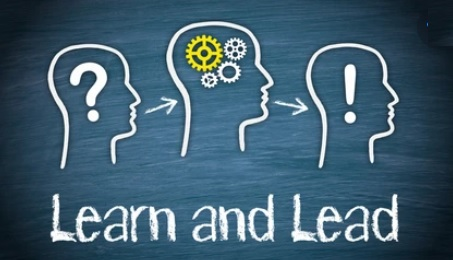 Σχολείο Εκπαίδευσης Γολντροφ –
Γνωστική Ανάπτυξη
Τα βασικά στοιχεία των ορθών ανθρωπίνων σχέσεων διδάσκονται
[Speaker Notes: Τα Χρόνια Διαμόρφωσης….Εκπαίδευση προσανατολισμένη … εφαρμόζοντας συγκεκριμένες μεθόδους

Στον σημερινό κόσμο, υπάρχουν πολλές εκπαιδευτικές προσεγγίσεις για το πώς να μεγαλώσει ένα παιδί κοινωνικά και πνευματικά, όπως του Ζαν  Πιαζέ ( Jean Piaget’s )«τα Στάδια Γνωστικής Ανάπτυξης»  και το Σχολείο Γάλντροφ Waldorf, που ιδρύθηκε από τον Ρουντολφ Στεινερ (Rudolph Steiner )στις αρχές του 20ού αιώνα. Και οι δύο προέρχονται από μια κατανόηση της ανθρώπινης ανάπτυξης που ανταποκρίνεται στις ανάγκες του αναπτυσσόμενου παιδιού.

Με το σχολείο Γάλντροφ (Waldorf)  «ως μια πιθανή μέθοδο για μελλοντική διδασκαλία», βασίζεται επίσης στην ιδέα ότι ένα παιδί περνά από μια σειρά από στάδια γνωστικής ανάπτυξης πριν ενηλικιωθεί. Ωστόσο, οι μέθοδοί στις οποίες  βασίζεται είναι περισσότερο πνευματικές και εσωτερικές από εκείνες του Ζαν Πιαζέ ( Piaget).
        
Στη Σχολή Waldorf τα έτη που διαμορφώνουν ένα παιδί είναι από 1-7 ετών. Το παιδί αναγνωρίζεται ως υποκινούμενο από ένστικτο και επιθυμία. Μαθαίνει από νωρίς πώς να κυριαρχεί στο φυσικό του σώμα και να βελτιώνει της κινητικές του λειτουργίες.

Κατά τη διάρκεια αυτής της περιόδου, το πολύ μικρό παιδί διδάσκεται τις πιο στοιχειώδεις μορφές της Θέλησης και πώς να τις αξιοποιήσει με εποικοδομητικό τρόπο. Μέσα από διάφορες δραστηριότητες, το παιδί αναπτύσσει την ικανότητα να αλληλεπιδρά κοινωνικά και γνωστικά με τους άλλους, μιμούμενο τις  δυνάμεις του έξω κόσμο.

Στην επόμενη φάση, περίπου στις ηλικίες 7-14, το παιδί εμπλέκεται στην αίσθηση της φύσης του αστρικού του σώματος. Μπορεί να αισθάνεται μια σειρά συναισθημάτων από τη λύπη μέχρι τη χαρά και πώς να τα διαχειριστεί σε ένα πλαίσιο που θα βλέπει την ομορφιά σε όλα τα πράγματα και τους ανθρώπους. Τα παιδιά ενθαρρύνονται να χρησιμοποιούν τα συναισθήματά τους σε συνδυασμό με τη φαντασία τους για να συνδεθούν με άλλους κοινωνικά ως μαθησιακή διαδικασία. Στο σχολείο Γαλντροφ Waldorf, το παιδί εκτίθεται σε ιστορίες δυσκολιών και θριάμβων που περνούν οι άνθρωποι. Το παιδί ενθαρρύνεται να επεξεργάζεται την ιστορία με ουσιαστικό τρόπο μέσω της ωρίμανσης συναισθηματικής φύσης του, ενώ ταυτόχρονα βιώνει την αναπτυσσόμενη εννοιολογική και σκεπτόμενη του ικανότητα.

Για το τελευταίο στάδιο της ανάπτυξης του παιδιού, ηλικίας 14-21 ετών, είναι έτοιμο να χρησιμοποιήσει το μυαλό του κριτικά και συνειδητά να εργαστεί με τις σκέψεις και τα πιστεύω του. Η ικανότητά του να σκέφτεται αφηρημένα, να αναζητά την αλήθεια, να αναπτύσσει την αίσθηση της δικαιοσύνης και να συγκρίνει και τις δύο πλευρές μιας ιστορίας, όπως το ζύγισμα των ζευγών των αντιθέτων, ξεκινά σε αυτό το στάδιο.

Σε όλα αυτά τα στάδια για τη Νέα Εκπαίδευση, το παιδί διδάσκεται τι σημαίνει να είσαι άνθρωπος και να ενεργείς με υπευθυνότητα σε όλες του τις πράξεις. Όλο αυτό το διάστημα ενσωματώνει ακαδημαϊκές γνώσεις και αναπτύσσει την ικανότητα για κριτική σκέψη. Σε αυτά τα διαμορφωτικά χρόνια, αυτό είναι το σημείο όπου το αγόρι ή το κορίτσι μαθαίνει το σωστό από το λάθος, π.χ. στοιχειώδεις διακρίσεις και τη διορατικότητα, πώς να τα πάει καλά με τους άλλους και την εφαρμογή των αρχών του μοιράσματος. Αυτά είναι τα θεμέλια των σωστών ανθρώπινων σχέσεων.

Μέθοδοι όπως αυτές θα βοηθήσουν το παιδί να αναπτύξει μια υγιή στάση απέναντι στον κόσμο του και απέναντι στην ανθρωπότητα συνολικά. Με μια υγιή και ολοκληρωμένη εκπαίδευση το παιδί θα μεγαλώσει ως πολίτης όχι της χώρας ή του πολιτισμού του καθαυτού, αλλά θα αναγνωρίσει την ευθύνη του ως ενεργού μέλους της τοπικής και παγκόσμιας κοινότητας ενώ θα ενσαρκώνει τις καλύτερες αξίες της ανθρωπότητας.

Αυτή είναι η πρόκληση όχι μόνο των Παγκόσμιων Εξυπηρετητών στα εκπαιδευτικά επαγγέλματα αλλά και εκείνων της πολιτικής και της ψυχολογίας. Το «νέο» πρόγραμμα σπουδών θα παρουσιαζόταν από εκείνους των οποίων η καρδιά και ο νους βλέπουν ένα όραμα για την εκπλήρωση του καλύτερου για τις μελλοντικές γενιές. Η έμφαση της σύγχρονης γνώσης και της πνευματικής ανάπτυξης που υπάρχει στον 21ο αιώνα πρέπει να δώσει τη θέση της σε μια ανατροφή και εκπαίδευση που θα τονίζει την οικοδόμηση ηθικού χαρακτήρα και την ιδιότητα του παγκόσμιου πολίτη.

Από την παγκόσμια οπτική, θα μπορούσε να υποστηριχθεί ότι οι συγκρούσεις σε κάθε έθνος και σε κάθε επίπεδο του παγκόσμιου πολιτισμού υπάρχουν επειδή τα παιδιά δεν διδάσκονται:
 
1. Να σέβονται τους αδέλφους και τις αδερφές τους. Αυτός ο καταστροφικός προσανατολισμός κυριολεκτικά συνεχίζεται από γενιά σε γενιά, από πολιτισμό σε πολιτισμό, και είναι σε μεγάλο βαθμό μια διδασκαλία για το συναισθηματικό-αστρικό σώμα και την ανάπτυξή του. Η αρχή των ορθών ανθρωπίνων σχέσεων λείπει από το πρόγραμμα σπουδών ή δεν τονίζεται. Στις υποθέσεις των οικονομικών, της οικονομίας, της πολιτικής, της επιστήμης, των κοινωνικών αλληλεπιδράσεων και των μέσων ενημέρωσης για να αναφέρουμε μερικές, πόσες συγκρούσεις θα μπορούσαν να αποφευχθούν με την πρακτική συνεργασίας και καλής θέλησης;

2. Δεν τονίζονται οι μέθοδοι σκέψης για μια επιτυχημένη και συνεργατική διαβίωση. Αυτή είναι μια διδασκαλία για την ανάπτυξη του νοητικού σώματος και τη χρήση του γύρω από την ανάπτυξη του μυαλού μας γύρω από την κατανόηση των στοιχειωδών πτυχών του Σχεδίου. Αυτή η διδασκαλία θα μας δείξει ότι είμαστε ήδη ενωμένοι ως μια ανθρώπινη οικογένεια και ότι συνεργαζόμαστε με τα διάφορα βασίλεια ως αναπόσπαστο μέρος το ιστού της ζωής. Μέσω της σοφής κατανόησης μπορούμε να φτάσουμε στη ρίζα όλων των προβλημάτων και να δημιουργήσουμε ένα σενάριο διαρκούς ειρήνης, εγκαθιδρύοντας συνεργασία μεταξύ όλων των λαών και του περιβάλλοντος. Αυτό θα συμβεί μόνο μέσω της σωστής ευθυγράμμισης με την Ψυχή από αυτούς τους ανθρώπους που χρησιμοποιούν το νου τους προς όφελος όλων και όχι τους εγωιστικά προσανατολισμένους λίγους.

3. Στον σημερινό κόσμο, η εκπαίδευση δεν έχει κατάφερε να αποτρέψει τη συνεχή φτώχεια, την εγκληματικότητα, την κατάχρηση ναρκωτικών και τη βοή για χρήματα και εξουσία. Γιατί; Γιατί έχουμε μάθει να ανταγωνιζόμαστε, να παίρνουμε από τους άλλους για δικό μας εγωιστικό όφελος και να μην μοιραζόμαστε την αφθονία μας για το ευρύτερο σύνολο. Δεν είναι γνωστό εάν τα χρήματα θα είναι μέρος της Νέας Εποχής, αλλά η αρχή του μοιράσματος θα διδάσκετε, θα κατανοείτε  και θα εφαρμόζεται.

4. Η εκπαίδευση των πιο μειονεκτούντων και μη προνομιούχων παιδιών σε φτωχές κοινότητες και υπανάπτυκτες χώρες σε όλο τον κόσμο θα διδάξει την ουσιαστική ανθρωπιά τους ώστε να μπορούν να συμμετέχουν δημιουργικά στον πολιτισμό. Αυτό είναι ένα ανθρωπιστικό ιδανικό με σκοπό να εκθέσει τον μαθητή σε ένα πνευματικό και υποκειμενικό πρόγραμμα. Όταν το παιδί μορφωθεί θα εκτεθεί σε πληροφορίες, οι οποίες θα διευρύνουν το μυαλό του και θα επιτρέψουν την εισροή του φωτός της γνώσης.]
Κτίσιμο χαρακτήρων –Αναπτύσσοντας ορθές ανθρώπινες σχέσεις
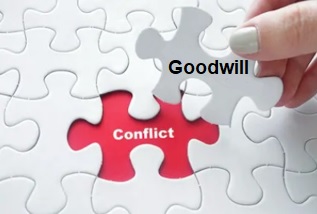 [Speaker Notes: Κτίσιμο χαρακτήρων –Αναπτύσσοντας ορθές ανθρώπινες σχέσεις

Η εκπαίδευση στη Νέα Εποχή θα δώσει την ύψιστη προτεραιότητα στην ανάπτυξη του νοήματος των ορθών ανθρώπινων σχέσεων σε κάθε άτομο.

Από την πρώιμη παιδική ηλικία, το άτομο διδάσκεται την αξία του και ότι είναι αναπόσπαστο μέρος της μίας Ανθρωπότητας και ότι θα έχει την ευθύνη να οικοδομήσει και να συνεισφέρει στην προώθηση ορθών σχέσεων και να είναι μέρος μιας νομοταγούς κοινότητας όπου είναι ορθές ανθρώπινες σχέσεις είναι σεβαστές και εκτιμώνται. Για να επιτευχθεί αυτή η στάση και να φτάσουμε σε  μια κατανόηση, η πρώιμη εκπαίδευση πρέπει να περιλαμβάνει την εκμάθηση:

Στην κατάλληλη αντιμετώπιση και τη μετουσίωση τις ενέργειες του φόβου, του θυμού και της εγωιστικής συμπεριφοράς. Το άτομο θα μάθει να ασκεί την αυτοπειθαρχία και τη ορθή  εφαρμογή της προσωπικής Θέλησης ως δύναμης.

Για τους μαθητές K-12, αυτό περιλαμβάνει διδασκαλίες σχετικά με τη συμπεριφορά κατά του εκφοβισμού, την αντιμετώπιση της πίεσης από ομοτίμους του, την εξουδετέρωση τυχόν τάσεων προς τη βία και τα ναρκωτικά… και στον  να μάθει να καθορίζει στόχους,

Θα διδάσκετε στον μαθητή πώς να εξαλείφει οτιδήποτε στη φύση του ατόμου που προκαλεί χωρισμό

Στο να αντισταθμίζει το πνεύμα του ανταγωνισμού…Στη σημερινή κοινωνία, το πνεύμα του ανταγωνισμού, σχεδόν χωρίς εξαίρεση, οδηγεί τους ανθρώπους να ανταγωνίζονται μεταξύ τους ζητώντας μια καλύτερη δουλειά, περισσότερα χρήματα και τη δυνατότητα για μια εγωκεντρική επιθετική συμπεριφορά, όπως αυτή που βλέπουμε με την βία. Οι εκπαιδευτικοί στόχοι πρέπει να προετοιμάζουν τους νέους για την εξάλειψη του ανταγωνιστικού πνεύματος και να διδάσκουν το πνεύμα συνεργασίας, καλής θέλησης και της ανεκτικότητας.

Η εκπαίδευση γύρω από τις σχέσεις θα ασχολείται επίσης με τη διδασκαλία της αξίας της Παγκόσμιας Ευαισθητοποίησης και της Παγκόσμιας Ιθαγένειας. Η εκπαίδευση των μαθητών θα βελτιώσει όλες τις κοινωνικές εκδηλώσεις και οργανισμούς με τους οποίους συνδέεται. Τελικά, μπορεί να εκτεθεί σε στοιχεία εσωτερικής αγωγής όπου εκπαιδεύεται στο να γνωρίζει ότι είναι η Ψυχή που είναι η κινητήρια επιρροή πίσω από όλα τα γεγονότα και πώς πρέπει να ενσωματωθεί μαζί της… Αυτό θα  προετοιμάσει το άτομο για την ανάπτυξη ανώτερων αξιών, τη διδασκαλία της εκπαίδευσης για ειρήνη και στην γεφυρώστε του χάσματος μεταξύ του κατώτερου νου και της Ψυχής.

Θα διδαχθούν για τον Νόμο της Επαναγέννησης, για να βοηθηθούν και  να αντισταθμιστούν οι ανεξέλεγκτες αντιδράσεις στη σεξουαλική παρόρμηση, την επιθυμία και την απρόβλεπτη χωρίς σκέψη  αναπαραγωγή των παιδιών.
Από τη σκοπιά της Ιεραρχίας, αυτό συμβάλλει σε παγκόσμιες οικονομικές δυσκολίες και εθνικές επιθέσεις.


Από τις πρακτικές της «Νοήμονας Σκέψης» που διδάσκει ο Thich-nhat-hahn, η αποσύνδεση με τον κόσμο Δεν ενθαρρύνεται, αλλά ότι αυτές μπορούν  να οδηγήσουν κάποιον σε «συμπονετική δράση», όπως η εξάσκηση του να είναι κανείς ανοιχτός  στις απόψεις των άλλων και η ανταλλαγή υλικών πόρων με όσους έχουν ανάγκη Τα τελευταία 20-30 χρόνια, οι πρακτικές «Mindfulness/ Νοήμονας Σκέψης » έχουν εισέλθει σε εταιρικά περιβάλλοντα, πολιτικά γραφεία, οδηγούς προς τους γονείς ακόμη και σε φορείς ιατρικής ασφάλισης που ενθαρρύνουν τον ασθενή να έχει μια έξυπνη προσέγγιση της υγείας του μέσω μιας ισορροπημένης διατροφής και με τεχνικές μείωσης του στρες.

Πρόκληση και κρίση ισούται με Πνευματική Ευκαιρία

As the student progresses in his education, he must learn that any challenges, barriers, and crises in his life should be treated as spiritual opportunities and that life’s problems should be approached with an open heart and mind. This is best done by rendering service to the community through goodwill and loving understanding and being able to adapt to life’s changing circumstances with intelligence and respect. This will naturally lead to in the long run, a spiritually educated individual would become a better citizen by being the backbone for expressing the culture of the coming Age.

Καθώς ο μαθητής προχωρά στην εκπαίδευσή του, πρέπει να μάθει ότι οποιεσδήποτε προκλήσεις, εμπόδια και κρίσεις στη ζωή του πρέπει να αντιμετωπίζονται ως πνευματικές ευκαιρίες και ότι τα προβλήματα της ζωής πρέπει να αντιμετωπίζονται με ανοιχτή καρδιά και μυαλό. Αυτό γίνεται καλύτερα με την παροχή υπηρεσιών στην κοινότητα μέσω της καλής θέλησης και της αγαπητικής  κατανόησης και της ικανότητας προσαρμογής στις μεταβαλλόμενες συνθήκες της ζωής με ευφυΐα και σεβασμό. Αυτό φυσικά θα οδηγήσει σε μακροπρόθεσμη βάση, ένα πνευματικά μορφωμένο άτομο που θα γίνει καλύτερος πολίτης αποτελώντας τη ραχοκοκαλιά για την έκφραση του πολιτισμού της επερχόμενης Εποχής.]
Διδάσκοντας Νέα Ιδανικά
Teaching New Ideals
Instill  Wisdom, Knowledge, and Values
Ενσταλάζοντας 
Σοφία
Γνώση
και
Αξίες
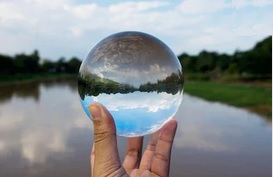 [Speaker Notes: Teaching New Ideals
Διδάσκοντας Νέα Ιδανικά


Έχουμε δηλώσει ότι ένας κύριος στόχος για τους Μελλοντικούς Εκπαιδευτές θα είναι να αναπτύξουν τη διάνοια του ανθρώπου ώστε να γίνει πομπός για τις δύο όψεις της Θείας ενέργειας — δηλαδή τη Γνώση και τη Σοφία.

Για να συμβεί αυτό, είναι απαραίτητη μια εκ νέου ευθυγράμμιση των εκπαιδευτικών μας συστημάτων και διαδικασιών. Αυτό θα οδηγήσει σε μια αναπροσαρμογή των σημερινών μας αντιλήψεων και πρακτικών εκπαίδευσης, έτσι ώστε το φως της γνώσης και τα οφέλη που προκύπτουν από αυτήν να έχουν διεισδύσει σε εκείνους τους ανθρώπους που δεν καθοδηγούνται έντονα  και οι οποίοι ωθούνται από συναισθηματική αντιδραστικότητα ή την εξελικτική παρόρμηση.

Η Εκπαίδευση στην Νέα Εποχή  θα επικεντρωθεί στη διδασκαλία νέων ιδανικών, στην ανάπτυξη του χαρακτήρα του ατόμου και στην ενστάλαξη του νοήματος των ορθών ανθρώπινων σχέσεων και της Ηθικής από τη γέννηση του.

Ο Τ.Κ. μας λέει

Στόχος τους θα πρέπει να είναι να απομακρυνθούν από τη μελέτη μόνο του παρελθόντος μας, αλλά με έναν στοχασμό προς το μέλλον. Μέσω της εκπαίδευσης, ο καθημερινός άνθρωπος θα έχει μια αφυπνισμένη συνείδηση εδώ στο Παρόν και θα προτρέπεται να βελτιώσει τον εαυτό του για το Μέλλον.

Αν μελετάμε το παρελθόν, η εκπαίδευση θα πρέπει να διδάσκει στους ανθρώπους ότι η ιστορία είναι ένα χρονοδιάγραμμα των αποτυχιών και των επιτυχιών της επικοινωνίας. Αναλογιστείτε πόσο οι ορθές ανθρώπινες σχέσεις θα μπορούσαν να έχουν αλλάξει τα αποτελέσματα και τι έμαθαν οι άνθρωποι στην ιστορία από το γεγονός «Χ»;

Μετά από μια επανευθυγράμμιση των εκπαιδευτικών συστημάτων και διαδικασιών, ο αρχικός στόχος των εκπαιδευτικών θα είναι να προετοιμάσουν τους ανθρώπους για εσωτερική εκπαίδευση, για την ανάπτυξη ανώτερων αξιών, όπως η συνεργασία, η καλή θέληση, η διδασκαλία της εκπαίδευσης για την ειρήνη και η γεφύρωση του χάσματος μεταξύ του κατώτερου νου. και της Ψυχής.

Η εσωτερική εκπαίδευση θα εκπαιδεύσει τον μαθητή στο να γνωρίζει ότι είναι η Ψυχή που είναι η κινητήρια επιρροή πίσω από όλα τα γεγονότα και πώς πρέπει να ευθυγραμμιστεί και να ενσωματωθεί μαζί της. Θα μιλήσω για τα επερχόμενα Εσωτερικά Σχολεία αργότερα.

Ένας ανώτερος στόχος του Εκπαιδευτή θα είναι να οικοδομήσει την Ανταχκαράνα και να χρησιμοποιήσει το νου του  στο διαλογισμό για τη σύνδεση του κατώτερου νου της προσωπικότητας με την Ψυχή σε ένα λειτουργικό και ολοκληρωμένο σύνολο. Αυτό θα βοηθήσει στη δημιουργία μιας ομαδικής Ανταχκαράνα  μεταξύ του νοητικού πεδίου του ανθρώπου και της Ιεραρχίας.

Αυτή η νέα εκπαίδευση θα επηρεάσει όλους τους Σπερματικούς Ομίλους, με άμεση εστίαση στις Πολιτικές Επιστήμες και στα Οικονομικά. Τελικά, η δουλειά τους θα προετοιμάσει τους ανθρώπους για εσωτερική εκπαίδευση, εκπαίδευση για ειρήνη και θα βοηθήσει να γεφυρωθεί το χάσμα μεταξύ του κατώτερου νου και της Ψυχής.]
World Discipleship
Παγκόσμια Μαθητεία
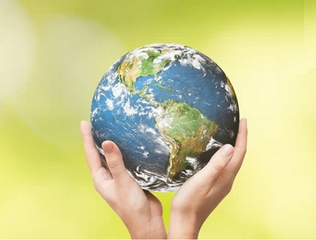 “….when the vision is a determining fact in consciousness”
«….όταν το όραμα είναι ένα καθοριστικό γεγονός στη συνείδηση»
[Speaker Notes: Παγκόσμια Μαθητεία

Στο βιβλίο Μαθητεία στην Νέα Εποχή DINA I, p. 688-689, η AAB είπε: «Ένας άνθρωπος γίνεται Παγκόσμιος Μαθητής με την τεχνική έννοια όταν το όραμα είναι γι' αυτόν ένα σημαντικό και καθοριστικό γεγονός στη συνείδησή του και στο οποίο υποτάσσονται όλες οι καθημερινές προσπάθειές του. Δεν χρειάζεται κανέναν να του αποκαλύψει το Σχέδιο… ξέρει… Η αίσθηση της αναλογίας του προσαρμόζεται στην αποκάλυψη και η ζωή του είναι αφιερωμένη στο να φέρει το όραμα σε πραγματική ύπαρξη».

Αυτή είναι η αντίληψη ότι η εκπαίδευση πρέπει να διδάσκει στο άτομο να αναπτύσσει την αίσθηση της σύνθεσης με όλη την Ανθρωπότητα. Αυτό θα αναπτύξει μια κατανόηση των δεσμών της σχέσης, πρώτα για να γνωρίσει την άμεση οικογένειά του, αλλά το όραμά του θα πρέπει να επεκταθεί στο να αγκαλιάσει την ευρύτερη κοινότητα, το έθνος και τελικά όλη την Ανθρωπότητα. Αυτό θα ενσταλάξει την  έννοια του καλού πολίτη και ένα αίσθημα ευθύνης για την Κοινότητα.


«Ο Παγκόσμιος Μαθητής» ….. Είναι επίσης ένας όρος που χρησιμοποίησε η Αλίκη Μπείλυ  για να περιγράψει τον στόχο των μαθητών της Σχολής Αρκεην…και των μαθητών των  εσωτερικών σπουδών.

Η έννοια της Παγκόσμιας Μαθητείας αφορά:

ΕΑΝ ο μαθητής έχει την κλίση, θα προετοιμαστεί και θα εκπαιδεύτεί για υπηρεσία σε ένα ευρύτερο παγκόσμιο πλαίσιο και όχι μόνο εντός της τοπικής κοινότητας.

Οι Δάσκαλοι ασχολούνται με το σχηματισμό νέων ομάδων μαθητών εντός των υπαρχόντων Σπερματικών Ομίλων που μπορούν να ενσωματωθούν σε υπάρχουσες ομάδες και να είναι διαθέσιμοι για παγκόσμια υπηρεσία.

Η έννοια της παγκόσμιας υπηρεσίας πρέπει να προσεγγίζεται νοητικά και όχι συναισθηματικά

Οι Παγκόσμιοι Εξυπηρετητές οδηγούνται από ένα πιο λεπτότερο σύνολο αξιών, π.χ. συνεργασία, καλή θέληση, σύνθεση και εργασία με Θεϊκή αδιαφορία και με αφιέρωση στο Σχέδιο

Οι μαθητές εξαλείφουν κάθε μίσος και αίσθηση χωριστικότητας για να επιτρέψουν τη δημιουργία ορθών  ανθρώπινων σχέσεων και την επίκληση της  καλής θέλησης… αυτό θα δημιουργήσει μια γενική στάση/ συμπεριφορά που θα ανοίξει ο δρόμο για τις απαραίτητες σωστές προσαρμογές… αυτή η διαδικασία είναι ίδια με την «αυτοκάθαρση»

Εργασία μέσα από τη σιωπή και την αυταπάρνηση  με συνεχή ακτινοβολία Ψυχής… αυτό προκαλεί δραστηριότητα για τη μεταφορά του Σχεδίου στο επόμενο βήμα

Οι μαθητές εργάζονται χωρίς  αυτοεπιβεβαίωση και ΔΕΝ επιβάλλουν τις δικές τους ιδέες

Χρησιμοποιώντας τη διαίσθηση, οι μαθητές εργάζονται με την τεχνική της Επίκλησης και της Εφέλκισης, π.χ. Είναι ευαίσθητοι στην εντύπωση (επίκληση) και στην πραγματοποίησή της στο φυσικό επίπεδο (εφέλκιση) 

Οι μαθητές προβάλλουν διατυπωμένες σκέψεις, θεϊκές ιδέες και έννοιες, που ενσωματώνουν το άμεσο Σχέδιο για την ανθρωπότητα… είναι ενεργά εστιακά σημεία των Δυνάμεων του Φωτός στους τρεις κόσμους και βρίσκονται σε όλα τα πεδία.

Εκπαιδεύουν τους μαθητές να προσανατολιστούν προς την εξυπηρέτηση του Σχεδίου  και ΟΧΙ στην προσωπική πρόοδο.

Η υπακοή του Μαθητή έγκειται στην αυξανόμενη αναγνώριση του Σχεδίου, ΟΧΙ του Διδασκάλου… αυτό επιτυγχάνεται μέσω μιας καθιερωμένης σχέσης μεταξύ Ψυχής και Προσωπικότητας, του μαθητή και του Διδάσκαλου.

Ένας μαθητής γίνεται «Αποδεκτός» όταν αρχίζει υποκειμενικά να σκαρφαλώνει προς το όραμα του Σχεδίου και μπορεί συνειδητά να καταγράψει ό,τι έχει δει και αρχίζει την εποικοδομητική υλοποίηση προς αυτό το σκοπό… όλες οι καθημερινές του προσπάθειες πρέπει να υποταχθούν… η ζωή του είναι αφιερωμένη στο να μεταφέρει το όραμα στην πραγματικότητα  της ύπαρξης…μαζί με τον Όμιλο που συνδέεται

Από αυτό, οι σκέψεις ενός μαθητή καθορίζονται από:

Από τη δύναμή του…που βασίζεται στη σωστή κατανόηση και ερμηνεία των ιδεών…μέσω της πνευματικής ενόρασης

Από την αγνότητά του…βασισμένο σε καθαρό όραμα και στην ανεμπόδιστη ροή από τη δύναμη της Ψυχής…. Η ζωή της σκέψης παρακολουθείται με προσοχή – ως προς τη δύναμή της … η οποία .αυξάνεται από την αγνότητα + και προσθέτει στη δεξαμενή σκέψης μέσω τηλεπάθειας με την οποία όλοι οι μαθητές μπορούν να είναι σε επαφή και  να χρησιμοποιήσουν

Με το ορθό καταστάλαγμα της σκέψης…λόγω της σαφώς κατευθυνόμενης πρόθεσης και της νοήμων συμμετοχής στη δημιουργική δραστηριότητα του Διδασκάλου]
Εσωτερική Εκπαίδευσή στην Νέα Εποχή
Esoteric Training in New Age
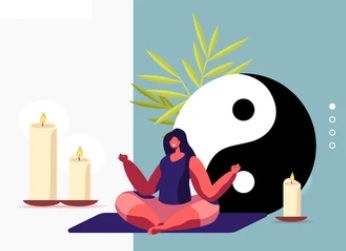 [Speaker Notes: Εσωτερική Εκπαίδευσή στην Νέα Εποχή

Οι διδασκαλίες της Προαιώνιας Σοφίας αναφέρουν ότι με την Επανεμφάνιση του Χριστού και την Εξωτερίκευση της Ιεραρχίας θα δημιουργήσουν τα Νέα Εσωτερικά Σχολεία. Πληροφορίες για το φυσικό κτίσιμο τη δομή και του πώς θα φαίνονται περιγράφονται λεπτομερώς στο βιβλίο της Alice A. Bailey «Γράμματα επί του Αποκρυφιστικού Διαλογισμού». Δεδομένου ότι κανένας από εμάς δεν είναι δεξιοτέχνης στη δημιουργία προγράμματος σπουδών και κατάρτισης για επίδοξους φοιτητές όσον αφορά αυτήν την ενότητα, θα πρέπει να υποθέσουμε «τι θα διδασκόταν» και «ποιος θα παρακολουθούσε».

Εικασίες σχετικά με το τι θα μπορούσε να είναι μέρος ενός βασικού περιγράμματος για ορισμένα από τα διαφορετικά επίπεδα διδασκαλιών.

Τακτική Εκπαίδευση – Προσχολική εκπαίδευση μέσω Πανεπιστημιακής εκπαίδευσης.

Εκτός από την εκμάθηση βασικών ακαδημαϊκών γνώσεων, οι μαθητές θα συμμετάσχουν στη δημιουργία «σωστών» χαρακτήρων με έμφαση στην οικοδόμηση ορθών ανθρώπινων σχέσεων και στην εξάλειψη κάθε μορφής διαχωρισμού. Η Διδασκαλία της έννοιας της αδελφοσύνης και του «Παγκόσμιου Πολίτη»

Εκπαίδευση στην 1η Μύηση Ο Θιβετιανός περιέγραψε ότι άτομα και μεγάλες ομάδες θα μπορούν να λάβουν την 1η Μύηση στη Νέα Εποχή. Αυτό θα βασιζόταν στο ότι το άτομο είναι «έτοιμο» και θα υποβληθεί σε κάποιο είδος δοκιμής ή/και αξιολόγησης για να προσδιοριστεί η καταλληλότητα και η ετοιμότητα. Αυτό θα μπορούσε ενδεχομένως να περιλαμβάνει προχωρημένους Παγκόσμιου Εξυπηρετητές ή Μυημένους που βλέπουν διορατικά πόσο καλά είναι αναπτυγμένη η υποκειμενική έγχυση και ενσωμάτωση ενός ατόμου και πως συνδέεται με την Ψυχή και την Πνευματική Τριάδα;

Μπορεί να ζητηθεί από τον  επίδοξος παγκόσμιο εξυπηρετητή  μπορεί να συμμετάσχει σε δραστηριότητες που σχετίζονται με  υπηρεσίες, είτε υποκειμενικές είτε φυσικές. Αυτό θα τον βοηθούσε να δημιουργήσει εσωτερικές Ψυχικές συνδέσεις και να προετοιμάσει το άτομο για περαιτέρω πνευματική εξέλιξη.

Εκπαίδευση στην Μύηση. «Όταν ο μαθητής είναι έτοιμος, θα ο Διδάσκαλός θα εμφανιστεί ο Δάσκαλος». (ένας όρος που αποδίδεται στον Σακιαμούνι Βούδα (Shakyamuni Buddha) και έχει Θεοσοφική προέλευση)

Αυτή η ιδέα θα φέρει μαζί τον μαθητή και τον Διδάσκαλο για  να επιτευχθεί πρόοδος στο επόμενο βήμα της πνευματικής εξέλιξης, αρχικά στα εσωτερικά πεδία, δηλαδή να γίνει ένας «Αποδεκτός Μαθητής». Μέσω κάποιου τύπου τεστ ή αξιολόγησης, οι μαθητές θα γίνονται δεκτοί να εργαστούν με έναν Μυημένο ή Διδάσκαλο για την προετοιμασία για την επόμενη μεγάλη  Μύηση. Η δραστηριότητα δεν θα ήταν απλώς για την προώθηση της πνευματικής εξέλιξης ενός ατόμου, αλλά για την προετοιμασία του για ηγεσία σε μία από τους 10 Σπερματικούς Ομίλους  (Υπηρεσίας) και για τη βοήθεια στην προώθηση του Σχεδίου.

Ο μαθητής θα δούλευε με το να αναιρεί /διασπά την θυμαπάτη και την  ψευδαίσθηση στο νοητικό πεδίο χρησιμοποιώντας το αντίστοιχο της Τεχνικής του Φωτός. Αυτό μπορεί επίσης να περιλαμβάνει διαλογισμό για την αυτοκάθαρση σε βαθιά επίπεδα του υποσυνείδητου.

Άλλη εκπαίδευση μπορεί να περιλαμβάνει την ανάπτυξη του Κέντρου Άζνια και το άνοιγματος  του 3ου οφθαλμού για μεγαλύτερη τηλεπαθητική ικανότητα.

Η μύηση είναι εν μέρει μια διαδικασία συνεχιζόμενης ενσωμάτωσης μέσα σε κέντρα δύναμης από την Ομάδα του Διδασκάλου σε επίπεδο Ασραμικό και ΟΧΙ το αποτέλεσμα οποιασδήποτε εκπαίδευσης από τον Διδάσκαλο.

Οι μαθητές θα προετοιμάζονταν να λάβουν τη 2η, 3η, 4η ή 5η Μύηση.

Οι Μυημένοι 3ου Βαθμού ή άνω θα συνεργάζονταν απευθείας με τον Διδάσκαλο (ή τη Μονάδα;) για να διευκολύνουν την εσωτερική εξέλιξη.

Η έναρξη της εκπαίδευσης θα απαιτούσε από τον μαθητή να μάθει και να επιδείξει τον έλεγχο των εσωτερικών ενεργειών, π.χ. καθιερώνοντας μια συνέχεια συνείδησης και κρατώντας το νου σταθερό στο φως.

Οι διδασκαλίες θα μπορούσαν επίσης να περιστρέφονται γύρω από τις έννοιες της Ταύτισης . ….Μέσω του διαλογισμού, μαθαίνει να συγκρατεί τη συνείδησή του με την τριπλή προσωπικότητα και την Ψυχή μαζί ως ένα καθώς κινούνται προς τη συγχώνευση ή την ενοποίηση. Υπάρχει μια επίγνωση ενότητας, αλλά συνειδητοποιεί ότι η πλήρης ταύτιση με το Όλο πρέπει να γίνει κατανοητή στο επίπεδο του Βουδικού πεδίου χωρίς σκέψη ή χωρίς τη συνείδησή του διαχωριστικού «εγώ».

Καθώς προχωρά η διδασκαλία της ταύτισης, αυτό θα επηρεάσει άμεσα την προσωπική του ζωή και φυσικά θα ενασχοληθεί περισσότερο με την υπηρεσία. Με την Ψυχή να κατευθύνει σταθερά τον ανώτερο νου και την προσωπικότητα του μαθητή, το κατώτερος νους θα γίνει όχημα της Ψυχής για υπηρεσία.


Ο μαθητής θα μάθει τη διαφορά μεταξύ γνώσης και σοφίας. Γνωρίζουμε ότι η γνώση είναι πληροφορίες που μεταδίδονται μέσω του λόγου και των συμβόλων. Η υποκειμενική επικοινωνία θα συμβεί από την Ψυχή, τους Οδηγούς ή τον Δάσκαλο.

Η σοφία θα αναπτυχθεί στο άτομο μέσω της επαφής με την ψυχή, π.χ. με διαλογισμό και πνευματική μελέτη. Μέσω αυτών, οικοδομείται η Antahkarana και η σοφία της προσωπικότητας μεγαλώνει, επιτρέποντάς του να έρθει σε επαφή με την Ψυχή και την Πνευματική Τριάδα.


Παραδείγματα εκπαίδευσης μαθητή για ειδική υπηρεσίας στου Σπερματικούς Ομίλους:

Οι εκπαιδευτικοί είναι απαραίτητοι για την έξυπνη κατανόηση των σωστών κυβερνητικών διαδικασιών (Σπερματικός Όμιλος-5 Πολιτικοί Διοργανοτές) και της συμμετοχής του ατόμου σε αυτές.

Είναι καθήκον του θρησκευτικού ομίλου (Σπερματικός Όμιλος-6 Εργάτες στο Πεδίο της Θρησκείας ) να ενσταλάξει στους ανθρώπους υψηλότερες πνευματικές αξίες.]
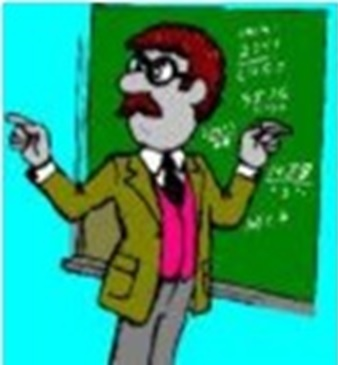 Βασικές Διδασκαλίες σε Σχολές
Εσωτερισμού
[Speaker Notes: Βασικές Διδασκαλίες σε Σχολές Εσωτερισμού

Στην αυτή την πολύτιμη διαφάνεια, δίνω έμφαση στην "Εκπαίδευση" με την ευρεία έννοια. Τα εσωτερικά σχολεία και οι μαθητές το λιγότερο που  θα αναπτύξουν, είναι , πιθανότατα:

Προσωπικότητα με Ευθυγράμμιση Ψυχής και Ολοκλήρωση . Ο μαθητής θα μάθει να αποκεντρώνει την προσωπικότητα και θα μάθει τη σημασία της δημιουργίας μιας ευθυγράμμισης μεταξύ εγκεφάλου-νου-ψυχής. Κάνοντας αυτό θα συνειδητοποιήσει ότι είναι η Ψυχή με την οποία συνδέεται αρχικά, και αργότερα με τον Ηλιακό Άγγελος, ή την  Μονάδα.

Μάθετε να συνδέεστε απευθείας με την Πνευματική Τριάδα μέσω της Ψυχής. Μάθετε για τις υποκειμενικές σφαίρες και την ανάπτυξη της διαίσθησης.
Φτιάξτε την Antahkarana;….Κυριαρχήστε στον  απόκρυφο διαλογισμό και τη συνειδητή οικοδόμηση της Antahkarana  η οποία θα βοηθήσει άμεσα σε αυτή τη διαδικασία. Αυτός ο τύπος σύνδεσης θα φέρει τον εγκέφαλο, τον αφηρημένο νου και την Ψυχή σε σχέση με το καθένα με τα υπόλοιπα  προκειμένου να δημιουργήσει μια άμεση σύνδεση με το πεδίο της Διαίσθησης της Πνευματικής Τριάδας. Καθώς το φως της Ψυχής χύνεται στον εγκέφαλο, το μυαλό του μαθητή θα μεταμορφώνεται με την πάροδο του χρόνου και θα αποκτά ιδιότητες και αξίες της Ψυχής.

Μάθετε για το Σύσταση του Ανθρώπου, το Αιθερικό Σώμα και τις λειτουργίες του.

Χρήση συγκεκριμένων τεχνικών: κατανόηση της Πράνα. Οραματισμός και χρήση ασκήσεωνΑναπνοής.
Αναπτύξτε την Τηλεπάθεια για να συνδεθείτε με άλλα μέλη της ομάδας πάνω στα εσωτερικά πεδία ή υποκειμενικά επίπεδα.
Εργαστείτε στον διαλογισμό, στο συνειδητό ξεδίπλωμα του Εγωικού Λωτού.

Οι προηγμένες διδασκαλίες θα περιστρέφονται γύρω από:

Κατανοώντας τα πυρά του Νου και για τη φύση της «Φωτιάς», δηλαδή από το Manas, Fohat, Ηλεκτρικό , Ζωτικό στο  αιθερικό σώμα.
Η Επιστήμη της Επίκλησης / Εφέλκισης…. Η οποία ήδη έχει εξασκηθεί από τις μάζες μέσω προσευχών, ψαλμωδιών, μάντραμ και Λέξεων Δύναμης… και τη σωστή χρήση τους….. Θα το συζητήσουμε αυτό λεπτομερέστερα όταν φτάσουμε στο Σπερματικό Όμιλο 6 για τη Θρησκεία και την προσέγγιση Θεότητας + Ιεραρχίας
Με επιτυχείς εσωτερικές συνδέσεις που δημιουργούνται στον ανώτερο Νου με την Ψυχή, ο μαθητής θα μάθει να εργάζεται ως Παρατηρητής με διάκριση και διάκριση στη συνείδηση για να καθορίσει την καθαρότητα των ιδεών και των εντυπώσεων. Αυτό θα βοηθήσει τον μαθητή να αξιοποιήσει τους πόρους της Ψυχής και να αποκτήσει τον έλεγχο του νοητικού σώματος.

Οι μαθητές θα διδαχθούν τη σημασία της καθιέρωσης μιας τακτικής Πνευματικής πρακτικής, που θα αποτελείται από διαλογισμό, πνευματική μελέτη και υπηρεσία και πώς αυτό θα παρείχε μια υγιή βάση για τη ζωή.]
3η Διανομή των
Εσωτερικών Διδασκαλιών -
Μια εικασία
3rd Dispensation of 
Esoteric Teachings – 
A Speculation
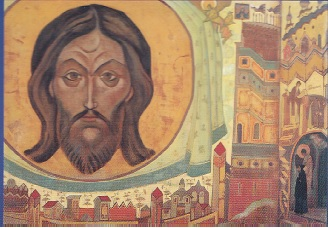 [Speaker Notes: 3η Διανομή των Εσωτερικών Διδασκαλιών -Μια εικασία



Στο τελευταίο μέρος του 19ου αιώνα, η Έλενα Μπλαβάτσκυ (Helena Blavatsky) εισήγαγε πνευματικές και απόκρυφες έννοιες για το πώς η ζωή εξελίσσεται στο άτομο φτάνοντα μέχρι και την κοσμική εξέλιξη. Μέσα από τη διδασκαλία της γραμμένη στο Μυστική Δοξασία . έθεσε το σκηνικό για να χτιστεί μια «νοητική γέφυρα» μεταξύ Ανατολής και Δύσης και μεταξύ επιστήμης και θρησκείας. Άνοιξε την πόρτα στη γνώση και την ύπαρξη της Ιεραρχίας ως ζωντανή παρουσία διαθέσιμη για την καθοδήγηση της σύγχρονης ανθρωπότητας. Τόνισε επίσης ότι η ελευθερία της ανθρώπινης ψυχής μπορεί να επιτευχθεί κάνοντας μια τέτοια προσέγγιση. Αυτή ήταν η 1η Διανομή στη Σύγχρονη Εποχή.

Μια γενιά αργότερα από το 1919 έως το 1949, μέσω της Alice A. Bailey, σε συνεργασία με τον Θιβετιανό Δάσκαλο Djwhal Kuhl, εμφανίστηκε μια δεύτερη διανομή των εσωτερικών διδασκαλιών. Μαζί, ξεκίνησαν ένα εγχείρημα για να αποκαλύψουν τελικά την πνευματική και απόκρυφη γνώση  μέσω της έκδοσης 24 βιβλίων ουσιαστικά σε κάθε επίπεδο πνευματικότητας και σοφίας. Στην πραγματικότητα, ήταν μια συνέχεια των διδασκαλιών της  Μπλαβάτσκυ, αλλά με μεγαλύτερο απόκρυφο βάθος και εσωτερική λεπτομέρεια.

Στην Εσωτερική Αστρολογία, ο Master DK μας διαβεβαιώνει ότι θα είμαστε προετοιμασμένοι για το νέο στάδιο της διδασκαλίας. Παραθέτω τα λόγια του:

«Τα βήματα που έγιναν στο Κονκλάβιο της Σαμπάλλα  Shamballa το 1925 (με βάση το προσωρινό συμπέρασμα στο Κονκλάβιο της  προηγούμενης εκατονταετηρίδα) και οι πιέσεις που ασκήθηκαν από την Ιεραρχία αποδείχθηκαν επιτυχημένες, και από το χάος του παγκόσμιου πολέμου (που επισπέυθηκε  από την ίδια την ανθρωπότητα) αναπτύσσει μια δομή αλήθειας και μια παράλληλη ανταπόκριση του ανθρώπινου μηχανισμού που εγγυάται τη διαιώνιση και την ταχεία ανάπτυξη του επόμενου σταδίου της διδασκαλίας της Αιώνιας Σοφίας».

Μέσα στην εσωτερική κοινότητα υπάρχουν εικασίες σχετικά με το ποια θα μπορούσε να είναι η 3η Διανομή των διδασκαλιών. Δεν υπάρχει ομοφωνία. Πολλοί έχουν υποθέσει ότι η Μπλαβάτσκι  Blavatsky ήταν μυημένη 4ου επιπέδου και η  Αλίκη Μπέιλι Alice A. Bailey ήταν μυημένη 3ου επιπέδου. Καθώς πρόκειται για άσκοπη εικασία, υποδηλώνει έντονα ότι όσοι δεν έχουν λάβει τις ανώτερες μυήσεις δεν μπορούν να έχουν ιδέα για το ποια θα είναι η επόμενη διδασκαλία.

Στο Μαθητεία στην Νέα Εποχή ΙΙ, σ. 318  Διδάσκαλος Τ.Κ. λέει «Οι ιεραρχικές διδασκαλίες και το ξεδίπλωμα αποτελούνται από μια ακολουθία αποκαλύψεων που προκαλούνται από την αναγνώριση από τον άνθρωπο υποκειμενικών σημασιών διαφορετικών από τις συνήθεις φαινομενικές έννοιες». Ένα από τα πιο προφανή σημάδια μιας αναδυόμενης πνευματικής διανομής  είναι η μετατόπιση της ανθρώπινης συνείδησης προς το να γίνει πιο επεκτατική στη συνείδηση. Το τι θα αποκαλύψει αυτή η εποχή εξαρτάται σε μεγάλο βαθμό από τις αποφάσεις που λαμβάνονται τώρα με τον τρόπο που ανταποκρινόμαστε στις προκλήσεις των αρχών του εικοστού πρώτου αιώνα και πώς μοχθούμε να εκδηλώσουμε πιο συμπονετικές ανθρώπινες κοινωνίες.

Αν και μπορεί να μην διαφωνούμε απαραίτητα με αυτήν την υπόθεση, μπορούμε τουλάχιστον να εξετάσουμε μερικές ιδέες, οι οποίες θα μπορούσαν επίσης να αποτελούν μέρος μιας νέας διδασκαλίας. Παραθέτω μερικές πιθανότητες:


Προχωρημένη διδασκαλία για τη φύση της σύνθεσης και την 7η Ακτίνα. Αυτό θα μπορούσε να είναι διδασκαλίες για το πώς οι αρχές , η ζωή και η συνείδηση λειτουργούν σε συνδυασμό με τη μορφή για να εξελίξουν τον άνθρωπο. Για τις 10  Σπερματικές Ομάδες, οι διδασκαλίες θα μπορούσαν να αφορούν τη σύνθεση των διαφόρων Σπερματικών ομάδων μεταξύ τους.
Εκφράσεις της θέλησης; (Στο Α&Μ, σ. 735), λέει: «όταν έρθει ο Άβαταρ της Σύνθεσης, θα γαλβανίσει τις τρεις ομάδες: τους Πράκτορες Διανομής της Σαμπάλα , τους Νιρμανακάγια (οι οποίοι βοηθούν τον άνθρωπο να πραγματωθεί  και να αυτομεταμορφωθεί) και τον Νέο Όμιλο Εξυπηρετητών του Κόσμου…θα τους συσχετίστε μεταξύ τους, έτσι ώστε μια νέα σύνθεση και ευθυγράμμιση να είναι παρούσα στη Γη». Ουσιαστικά, αυτό το μεγάλο Όν θα λειτουργήσει ως «Θεματοφύλακας της Θέλησης» και έτσι θα δημιουργήσει ένα βασικό τρίγωνο δύναμης μεταξύ των τριών μεγάλων κέντρων της Ιεραρχίας,  την Ανθρωπότητα και την Σαμπάλα που αντιπροσωπεύουν την πλανητική Ζωή.

Προηγμένες διδασκαλίες για τη φύση του «Πυρός», δηλαδή Κοσμικό, Ζωτικό , Πρανικό, Μανασικό και Ηλεκτρικό Πυρ.

Κατανόηση του πώς η Ανθρωπότητα μαζί με τους Δασκάλους μπορεί να «σφραγίσει την πόρτα όπου το κακό ενοικεί». Μπορούμε να ρωτήσουμε: Πώς θα έμοιαζαν τότε η εξέλιξη, ο σκοπός και το σχέδιο;

There is a hint in R&I, p. 736 where the Tibetan says:  “A certain cosmic Avatar will become conscious of the vibratory quality of the little point of light within the solar sphere and will then turn His gaze and send His force (i.e. Will) unto that point of light, and cosmic evil will be driven out and find no more a place on Earth.«

Υπάρχει μια νύξη στο Α&Μ, σ. 736 όπου ο Θιβετιανός λέει: «Ένα συγκεκριμένο κοσμικό Αβατάρ θα γίνει συνηδητό στη δονητική ποιότητα του μικρού σημείου φωτός μέσα στην ηλιακή σφαίρα και στη συνέχεια θα στρέψει το βλέμμα Του και θα στείλει τη δύναμή Του (δηλαδή τη Θέληση Του) σε εκείνο το σημείο φωτός, και το κοσμικό κακό θα εκδιωχθεί και δεν θα βρει άλλο μέρος πάνω στη Γη».

Μάθετε πώς να χρησιμοποιείτε το μυαλό για να σκέφτεστε με αφηρημένους όρους. Αυτό θα μπορούσε να είναι ο οραματισμός συμβόλων ή ο στοχασμός αφηρημένων εννοιών.
Εκτός από την τρέχουσα εσωτερική μας κατανόηση της εξέλιξης μέσω της Ατραπού της Απελευθέρωσης, ανακαλύψτε τον αληθινό κοσμικό μας σκοπό στη Γη. Πώς συνδεόμαστε με εξω πλανητικά ή άλλα αστρικά  συστήματα; Ποια είναι η μακροπρόθεσμη μοίρα μας;....
Οι προηγμένες διδασκαλίες υποδεικνύουν ότι το μακροπρόθεσμο πεπρωμένο είναι να μετακινηθούμε από το Κοσμικό Αστρικό Επίπεδο όπου βρισκόμαστε τώρα και να προχωρήσουμε στο Κοσμικό Νοητικό Πεδίο… και να εργαστούμε σε συνεργασία με τον Σείριο
Ο Τ.Κ. προβλέπει επίσης μια επέκταση των διδασκαλιών για την Εσωτερική Αστρολογία.]
Τα Επιτεύγματα στην Εκπαίδευση
Accomplishments in Education
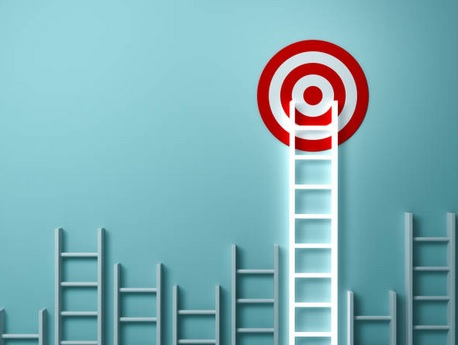 Οι Σημερινές Τάσεις
Current Trends
[Speaker Notes: Accomplishments in Education
Οι Επιτεύξεις στην Εκπαίδευση

Η παγκόσμια εκπαίδευση είναι μια έννοια που ενσωματώνεται στον Καταστατικό Χάρτη των Ηνωμένων Εθνών και εκατοντάδες ιδρύματα σε όλο τον κόσμο δηλώνουν ότι είναι ανθρώπινο δικαίωμα για τους ανθρώπους (αγόρια, κορίτσια, άνδρες και γυναίκες) να διδάσκονται τα βασικά της ανάγνωσης, της γραφής και των μαθηματικών. Είναι επίσης μια ιδέα που επικεντρώνεται στην εκπαίδευση των θεμελιωδών αληθειών της ανθρωπότητάς μας, την ανταλλαγή και τη σωστή εφαρμογή της γνώσης έτσι ώστε να μπορεί να δημιουργηθεί ο νέος πολιτισμός.

Στον 21ο αιώνα, με την έλευση της τεχνολογίας και των μέσων κοινωνικής δικτύωσης, π.χ. Το YouTube και το Zoom αποτελούν ένα κοινό μέσο για να εκμάθησης του  πώς να κάνετε μια διαδικασία ή να χρησιμοποιήσετε μια συσκευή.

Μιλώντας γενικά, το Διαδίκτυο είναι ευρέως διαθέσιμο σε πολλά μέρη σε όλο τον κόσμο. Αυτό σημαίνει ότι ο «Παγκόσμιος εγκέφαλος» της γνώσης είναι διαθέσιμος 24/7 και αυξάνει την ικανότητα νοητικής σκέψης για τον καθημερινό άνθρωπο, για να μην αναφέρουμε τον ήδη μορφωμένο

Η μαζική εκπαίδευση έχει εξαπλωθεί διεθνώς και έχει φέρει την ανθρωπότητα πιο κοντά στη μετάβαση από έναν «αστρικό μόνο» προσανατολισμό στη διανοητική ενασχόληση με τη ζωή. Μαθαίνουμε όλο και περισσότερο να σκεφτόμαστε από το μυαλό μας αντί με τα συναισθήματά μας.

Η έννοια της Παγκόσμιας Εκπαίδευσης είναι σημαντική όταν ο μαθητής διδάσκεται όχι μόνο για το πώς αλληλεπιδρά με ανθρώπους του δικού του πολιτισμού, αλλά διδάσκεται επίσης για ανθρώπους από άλλες χώρες, τον πολιτισμό και τον τρόπο ζωής τους. Αυτό τους βοηθά να διευρύνουν την ευαισθητοποίησή τους και να επεκτείνουν την έννοια της καλής θέλησης και της συνεργασίας μεταξύ όλων των ανθρώπων και των ομάδων… και την άρση της χωριστικότητας.

Πριν από την πανδημία, ήταν σύνηθες να πραγματοποιούνται ανταλλαγές φοιτητών μεταξύ διαφορετικών χωρών. Αυτή η «διαπολιτισμική επικοινωνία» συνέβαινε επίσης με ενήλικες μέσω Πολιτιστικών και Επαγγελματικών ανταλλαγών μεταξύ χωρών από τη δεκαετία του 1950.

Έχω μιλήσει λεπτομερώς για την ίδρυση εσωτερικών και αποκρυφιστικών σχολείων για μαθητές σε διαδικτυακό περιβάλλον και για μελλοντικές πνευματικές - εσωτερικές σπουδές. Σήμερα, έχουμε παραδείγματα εσωτερικών σχολών, που παρέχουν εκπαίδευση στο διαλογισμό, την πνευματική μελέτη και την υπηρεσία. Παραδείγματα αυτών είναι :


Το Morya Federation Esoteric Schoolwww.Moryafederation.net ….διάφορες εσωτερικές διδασκαλίες
Σχολή Αρκαίην (Arcane School) https://www.lucistrust.org/arcane_school
Θεοσοφική Εταιρία της Αμερικής Εσωτερικό Σκέλος (Theosophical Society of America – Esoteric Section)
Η ομάδα της ανθρωπότητας…..διδασκαλίες για την ενσωμάτωση του εαυτού με τον Εαυτό (Ανώτερο Εαυτό). Αντιμετώπιση Τραύματος, έργο του Τόμας Χάμπελ Thomas Hubel (δηλαδή θεραπεία εσωτερικού / εξωτερικού τραύματος στον κόσμο)
Shift Network ….. μαθήματα και εκπαιδεύσεις για τον προσωπικό και κοινωνικό μετασχηματισμό]
Η Δυνατότητες της εκπαίδευσης
Potential of Education
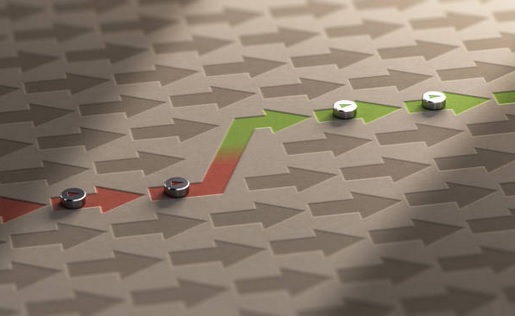 [Speaker Notes: Όπως μπορούμε να δούμε, η εκπαίδευση είναι κάτι περισσότερο από αυτό που μαθαίνει ο μαθητής διαβάζοντας ένα βιβλίο. Στον σημερινό κόσμο, η εκπαίδευση αναπτύσσει τον μαθητή για έναν ολοκληρωμένο κόσμο. Ωστόσο, υπάρχουν σημαντικές ενδείξεις ότι το μυαλό του ανθρώπου αναπτύσσεται με δημιουργικούς και επεκτατικούς τρόπους. Αυτό είναι ένα θετικό σημάδι ότι ο μαθητής γίνεται ευαίσθητος στα εσωτερικά επίπεδα συνδέσεις, παραδείματος χάριν σε  εντυπώσεις, από την Ψυχή.

************************************************** *********************************
Τον Ιανουάριο και τον Φεβρουάριο, θα μιλήσω για τον Σπερματικό Όμιλο5- Των Πολιτικών Οργανωτών.

Ερωτήσεις; / Σχόλια? ....από σημερινές ή προηγούμενες συζητήσεις;]